Get caught saving energy at home – what photos so far?
What can we do here at St Luke’s?  Watch this video to get ideas… Then take away your pledge sheet and next assembly we will bring them back to see how you are doing….
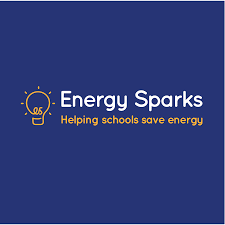 Children saving energy